Ενότητα ΙΙ: ΤΟ ΑΤΟΜΟ ΚΑΙ Η ΠΟΛΙΤΕΙΑΚεφάλαιο 8: Τα πολιτεύματα και το Σύνταγμα8.1 Μορφές πολιτευμάτων
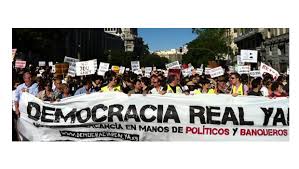 Κοινωνική και Πολιτική Αγωγή Γ΄ Γυμνάσιου, βιβλίο μαθητή, 
Κεφ. 8.1., σ. 61-62.
Διδακτικοί Στόχοι:
**Όταν λέμε πολίτευμα εννοούμε τον τρόπο που οργανώνεται και ασκείται η εξουσία του Κράτους**Μπορείτε να σκεφτείτε και να αναφέρετε μερικούς τέτοιους τρόπους οργάνωση και άσκησης της εξουσίας του κράτους; (π.χ. εξουσιάζει ένας; Κάποιοι-ες, πολλοί-ες;)
Διακρίσεις των Πολιτευμάτων
Τα πολιτεύματα διακρίνονται σε:
Μοναρχικά, αυτά δηλαδή στα οποία είτε όλες οι εξουσίες συγκεντρώνονται στο πρόσωπο του ενός μονάρχη (απόλυτη μοναρχία), ακόμη και αν περιορίζονται από την ύπαρξη ενός Συντάγματος (Συνταγματική μοναρχία).
Ολιγαρχικά, αυτά στα οποία η εξουσία ασκείται από περιορισμένο αριθμό προσώπων. Συχνά ολιγαρχικά πολιτεύματα είναι δικτατορίες, δηλαδή έχουν προκύψει από κατάργηση εκλεγμένων κυβερνήσεων και ασκούν την εξουσία λόγω της κατοχής μέσων επιβολής δια της βίας. 
Δημοκρατικά είναι τα πολιτεύματα στα οποία πηγή εξουσίας και ανώτατο όργανο της Πολιτείας είναι ο λαός. Όσοι-ες ασκούν εξουσία έχουν προκύψει από ελεύθερες εκλογές, οφείλουν να ασκούν την εξουσία που διαθέτουν στο πλαίσιο του Συντάγματος και των νόμων, σύμφωνα με τη βούληση της πλειοψηφίας του λαού.
Ελεύθερη διακίνηση ιδεών και απόψεων, ανεμπόδιστη πολιτική και κοινωνική δραστηριότητα των πολιτών με ειρηνικά μέσα.
Ισότητα έναντι των νόμων
Τακτική λογοδοσία της εξουσίας στον λαό
Εφαρμογή των πολιτικών που επιλέγει η κοινωνική πλειοψηφία
Ανεξαρτησία και αλληλοέλεγχος των εξουσιών (Δικαστική, Νομοθετική, Εκτελεστική)
Αμεροληψία ΜΜΕ & Δημόσιας Διοίκησης.
Ποιες οι προϋποθέσεις μια υγιούς και εύρωστης Δημοκρατίας; Ποια στοιχεία πρέπει να διαθέτει;
Μορφές δημοκρατικών πολιτευμάτων
Άμεση Δημοκρατία (π.χ. Αρχαία Αθήνα). Ο λαός ασκεί άμεσα και απευθείας την εξουσία. Στοιχεία άμεσης δημοκρατίας που ενισχύουν τη λαϊκή συμμετοχή είναι: δημοψήφισμα* και η λαϊκή νομοθετική πρωτοβουλία**.
Αντιπροσωπευτική δημοκρατία: είναι το πολίτευμα στο οποίο πηγή εξουσίας είναι ο λαός, ο οποίος όμως ασκεί την εξουσία μέσω εκλεγμένων αντιπροσώπων του, (π.χ. βουλευτές). Αυτοί αναλαμβάνουν να «εκπροσωπήσουν» τα συμφέροντα ή τις απόψεις του. Τα σύγχρονα δημοκρατικά πολιτεύματα είναι αντιπροσωπευτικά. και διακρίνονται σε:	 
Α. Βασιλευόμενη Κοινοβουλευτική Δημοκρατία: Τις αποφάσεις λαμβάνει η εκλεγμένη κυβέρνηση, ωστόσο ο τυπικός αρχηγός του κράτους είναι ο Βασιλιάς και έχει συμβολικό ρόλο (περίπτωση Δανίας) 
Β. Προεδρευόμενη Κοινοβουλευτική Δημοκρατία: Και σε αυτή την περίπτωση η εκλεγμένη από τον λαό κυβέρνηση λαμβάνει τις πολιτικές αποφάσεις. Τον αρχηγό του κράτους εκλέγει η Βουλή (Πρόεδρος της Δημοκρατίας) και δεν έχει ουσιαστικές πολιτικές αρμοδιότητες. (περίπτωση Ελλάδας).
Γ. Προεδρική Δημοκρατία. Ο Πρόεδρος του Κράτους εκλέγετε απευθείας από τον λαό ή από σώμα εκλεκτόρων και έχει ουσιαστικές πολιτικές αρμοδιότητες, συχνά επιλέγει ο ίδιος τη σύνθεση της κυβέρνησης και τον πρωθυπουργό. (Περιπτώσεις Γαλλίας, Κύπρου).
Δραστηριότητα
Γράψε τη γνώμη σου για τη λειτουργία του Δημοκρατικού πολιτεύματος στην Ελλάδα σήμερα; 
Έχεις προτάσεις για την καλύτερη λειτουργία του και την ενίσχυση του;
(Μπορείς να αξιοποιήσεις τα όσα συζητήσαμε στην τάξη και τις ιδέες της διαφάνειας 5 στην παρούσα παρουσίαση.)